Pre-Bid ConferenceRequest for Qualifications 2024-13Continuous Improvement Partners
March 12, 2024

Liza Hartlyn, OSSI
Mary Adams, OSSI
Purpose
To provide background for and summarize Office of Superintendent of Public Instruction’s RFQ 2024-13 for the Continuous Improvement Partner position
Audience
Experienced education leaders and coaches interested in contracting with OSPI as a Continuous Improvement Partner for the 2024-2025 school year
Closed Captions are Available!
Options can be found in the Captions button options menu in the Zoom toolbar.
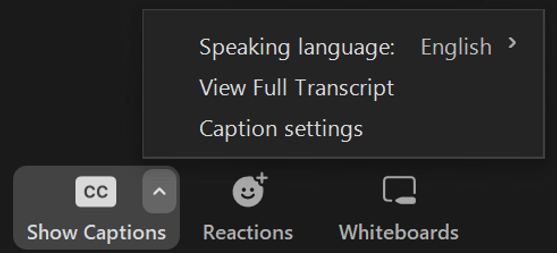 Tribal Land Acknowledgement
I would like to acknowledge the Indigenous people who have stewarded this land since time immemorial and who still inhabit the area today, the Steh-Chass Band of Indigenous people of the Squaxin Island Tribe.
All students prepared for post-secondary pathways, careers, and  civic engagement.
Vision
Transform K–12 education to a system that is centered on closing  opportunity gaps and is characterized by high expectations for all  students and educators. We achieve this by developing equity-  based policies and supports that empower educators, families,  and communities.
Mission
Ensuring Equity
Collaboration and Service
Achieving Excellence through Continuous Improvement
Focus on the Whole Child
Values
Equity Statement
Each student, family, and community possesses strengths and  cultural knowledge that benefits their peers, educators, and  schools.
Ensuring educational equity:
Goes beyond equality; it requires education leaders to examine  the ways current policies and practices result in disparate  outcomes for our students of color, students living in poverty,  students receiving special education and English Learner  services, students who identify as LGBTQ+, and highly mobile  student populations.
Requires education leaders to develop an understanding of  historical contexts; engage students, families, and community  representatives as partners in decision-making; and actively  dismantle systemic barriers, replacing them with policies and  practices that ensure all students have access to the instruction  and support they need to succeed in our schools.
Disclaimer
All oral and written communications will be considered unofficial and non-binding on Washington State Department of Enterprise Services (DES). Should bidders rely on any other communication, including statements made by state employees other than the Procurement Coordinator, they do so at their own risk and expense. Bidders should only rely on written amendments issued via Washington’s Electronic Business Solution (WEBS).
All Questions/Communications pertaining to RFQ:
Purpose of RFQ
Seek highly qualified educational specialists with expertise in continuous school improvement systems.
Focus on:
elevating anti-racist and anti-bias practices; 
identifying, providing, and growing equitable systems of supports within learning communities;
development of strong leadership at all levels; 
use of data inquiry and improvement processes; 
improvement of core instructional practices; and
implementing a multi-tiered system of support.
Office of System and School ImprovementVeronica Gallardo, Assistant Superintendent
Office of System and School Improvement
The Office of Sy​stem and School Improvement (OSSI) oversees how the state supports districts and schools that have been identified as eligible for improvement supports (e.g., Comprehensive, Targeted, Required Action District) by state and federal accountability processes. 

A goal of OSSI is to deliver resources and supports to schools identified as eligible for improvement supports to eliminate educational equity gaps so all student outcomes increase and to do this in collaboration with internal and external partners.
About the Office of System and School Improvement
What is the primary purpose of OSSI?  
To deliver resources and supports to schools identified for improvement to eliminate educational equity gaps so all student outcomes increase. 

Who do we directly serve?  
District, school, and ESD leaders driving continuous school improvement planning and activities. 
 
What policy and program areas does OSSI have primary responsibility for? 
Supporting the conditions for continuous improvement to take root in schools;  
Increasing School Quality or Student Success (SQSS) outcomes;  
Ensuring equity in graduation; and
Strengthening system and school improvement infrastructure.
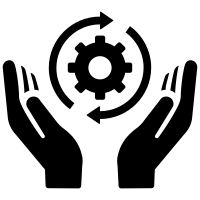 Every Student Succeeds Act & OSSI Supports
Washington State Improvement Framework (WSIF) At a Glance
WSIF Indicators and Measures:

Achievement
Math
English Language Arts
Growth
Math
English Language Arts
Graduation Rate
English Learner Progress
WIDA
School Quality or Student Success (SQSS)
Regular Attendance
9th Graders on Track
Advanced Course Taking (Dual Credit)
Student Groups:

All Students
American Indian/Alaska Native
Asian
Black/African American
Hispanic/Latino
Native Hawaiian/Pacific Islander
Two or More Races
White
English Language Learners
Students with Disabilities
Low Income
WSIF Cycle Identification
Tier 3 Plus Supports
Tier 3 Supports
Comprehensive
Graduation
Compound (Title I)
Tier 2 Supports
Targeted 3+
Targeted EL Progress
Tier 1 Supports
Targeted 1-2
Foundational Supports
Cycle Identification Calculation
All-Schools Threshold 
Title-I Threshold 
ELP Threshold
Compounding Requirements
Used three Thresholds
Balanced federal requirements with state accountability requirements
Considered a school’s 2023 Title I status
Thresholds
Requirements are not an ideal match
Balance
Only Title I schools were considered for compounding identification
Title I
POINT 4
Tier 3 Plus
Comprehensive Plus
Comprehensive - Graduation Plus
Comprehensive
Comprehensive - Graduation
Compounded
Tier 3
2023 WSIF
Cycle 3  Schools in  Improvement


Foundational
Tier 2
Targeted 3+
Targeted - English Learner Progress
Tier 1
Targeted 1-2 student groups
Foundational
Eligible to exit Cycle 2 Comprehensive or Targeted  Supports
WSIF Cycle 2 and Cycle 3Timelines for Identification and Supports
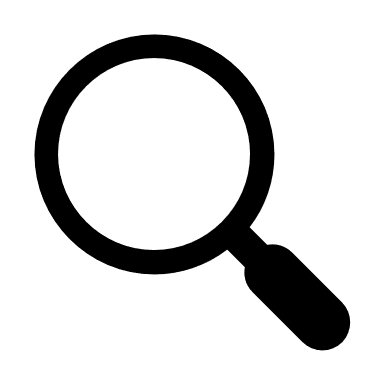 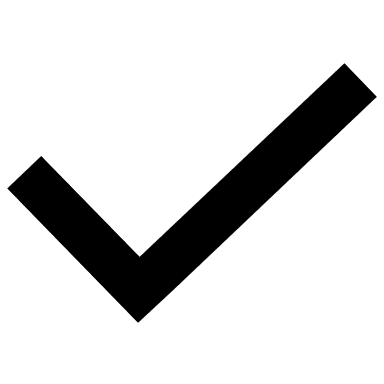 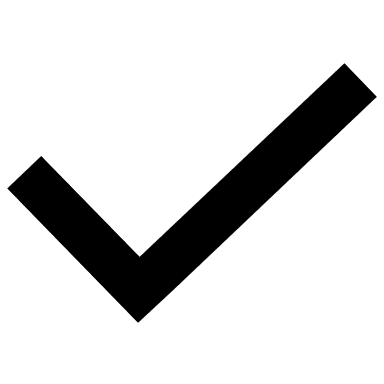 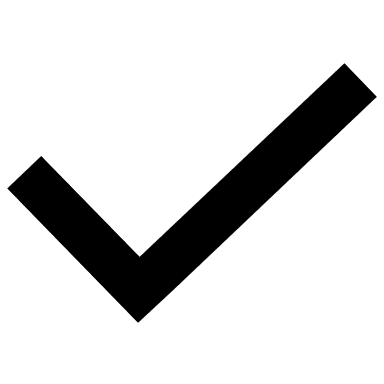 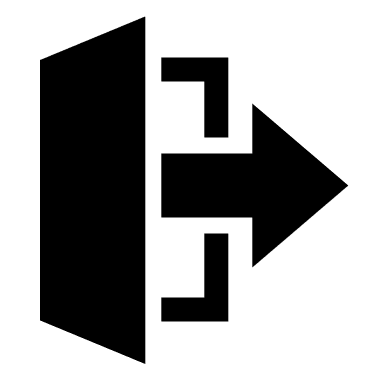 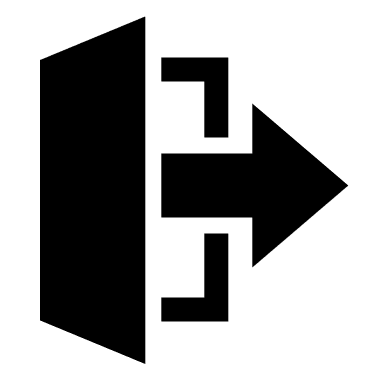 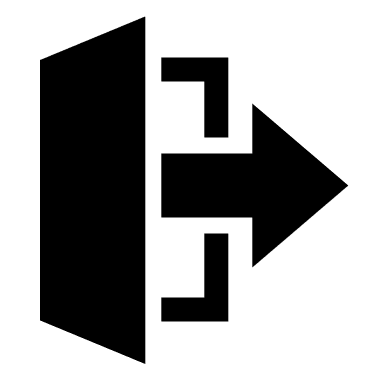 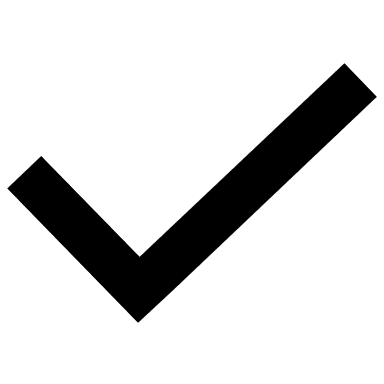 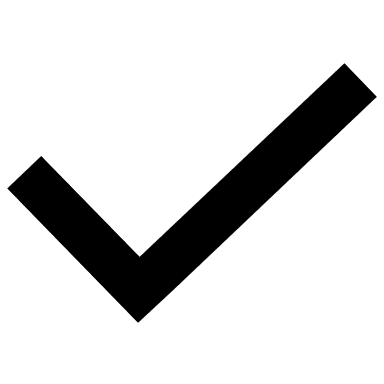 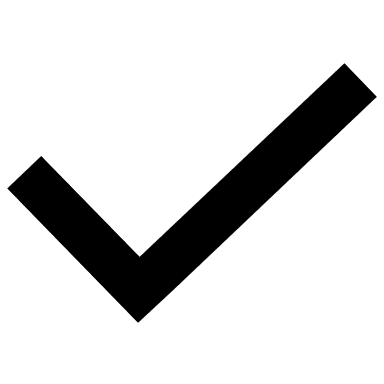 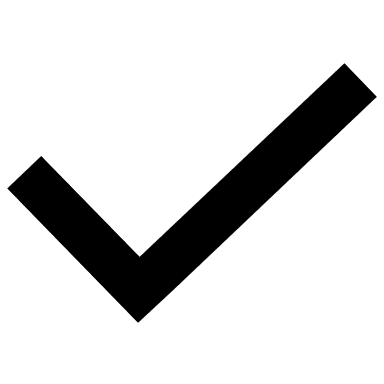 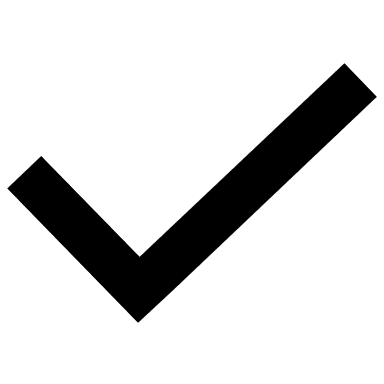 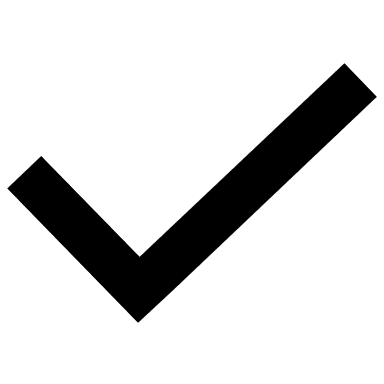 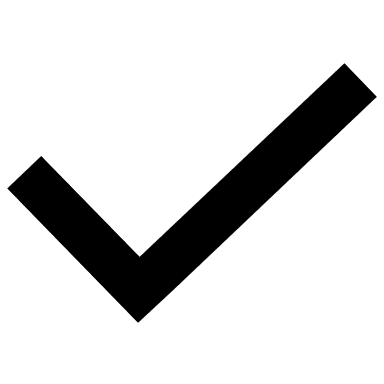 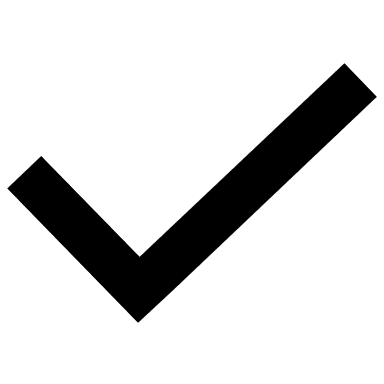 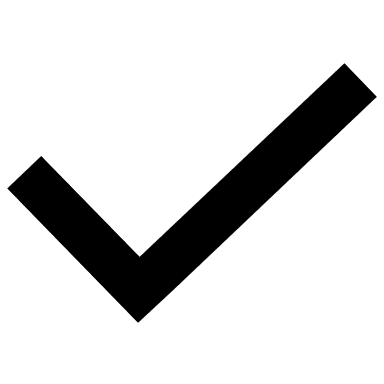 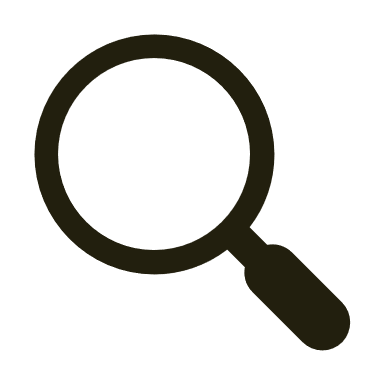 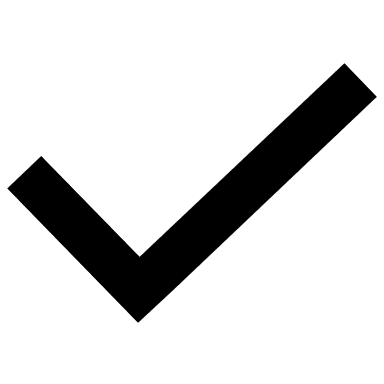 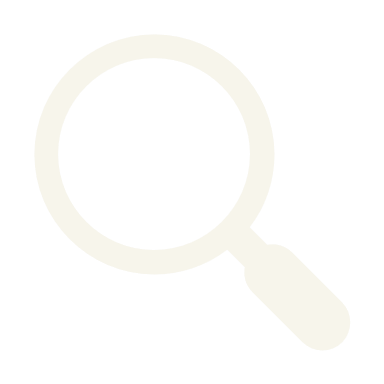 Equity and Continuous Improvement Defined
Continuous Improvement Partner Defined
What is a Continuous Improvement Partner?
Continuous Improvement Partners (Partners) are contractors who align with and extend OSSI’s strategy to create, implement and sustain networks and partnerships that leverage resources to create a coordinated improvement system and build capacity for engagement in cycles of data inquiry that inform and guide ongoing continuous school improvement. 
Partners provide direct services to assigned districts with schools identified for support, in collaboration with OSSI and educational service districts, by creating, implementing, and sustaining networks and partnerships that leverage expertise and resources to increase equitable supports within continuous school improvement systems.
Scope of Work
Facilitate the development and implementation of continuous school improvement systems at the building and district level through OSSI’s Continuous Improvement Framework:
Elevation of anti-racist practices
Identification, provision, and growth of equitable supports within learning communities
Development of strong leadership at all levels
Use of data inquiry and improvement science principles
Focus on improving core instructional practices
Implementation of multi-tiered systems of support
Essential Elements & Themes of Improvement
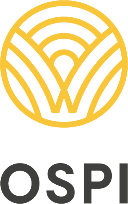 Scope of Work Continued: School Improvement Planning
Support the development, evaluation, and adjustment of high-quality school improvement plans that:
have specific, measurable, attainable, relevant, time-bound, inclusive and equitable high-priority goals;  
are informed by data inquiry and needs assessment(s);
have clear roles and responsibilities for elements of the plan and progress monitoring;
implement evidence-informed best practices;
undergo regular progress monitoring and adjustment using Plan-Do-Study-Act cycles; and 
scale, spread, and sustain effective practices, behaviors, and systems.
Scope of Work Continued
Collaborate with Improvement Leads and other Partners working within an Educational Service District.
Provide supports aligned with specific OSSI programming related to improving student outcomes.
Conduct bi-annual progress monitoring reviews and feedback of School Improvement Plans.
Assigned professional learning events.
Regular OSSI-specified meetings and planning.
Programmatic evaluation efforts led by OSSI staff.
Minimum Qualifications
Examples of Desired Qualifications
*This list of Desired Qualifications is not exhaustive: please refer to the RFQ for a full list of Desired Qualifications
Submitting Proposals
This solicitation will remain open until further notice. To be considered for a contract beginning August 1, 2024: 
Consultants are encouraged to submit proposals prior to 3:00 p.m. Pacific Standard Time on Monday, April 15, 2024
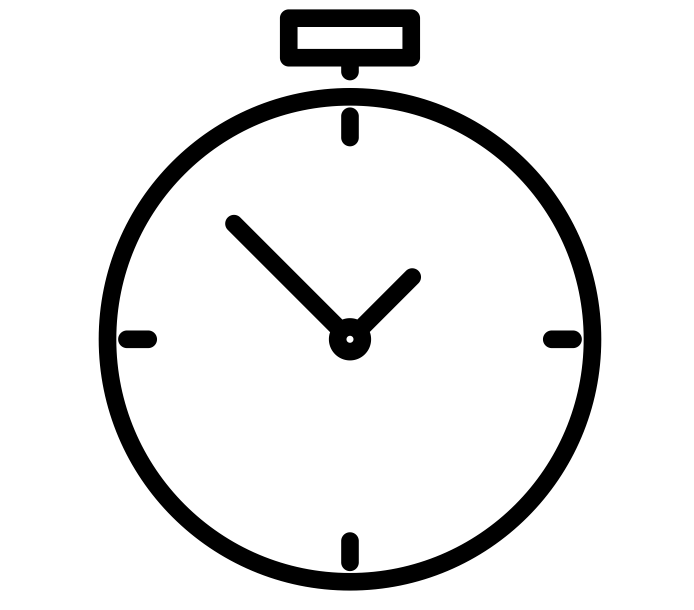 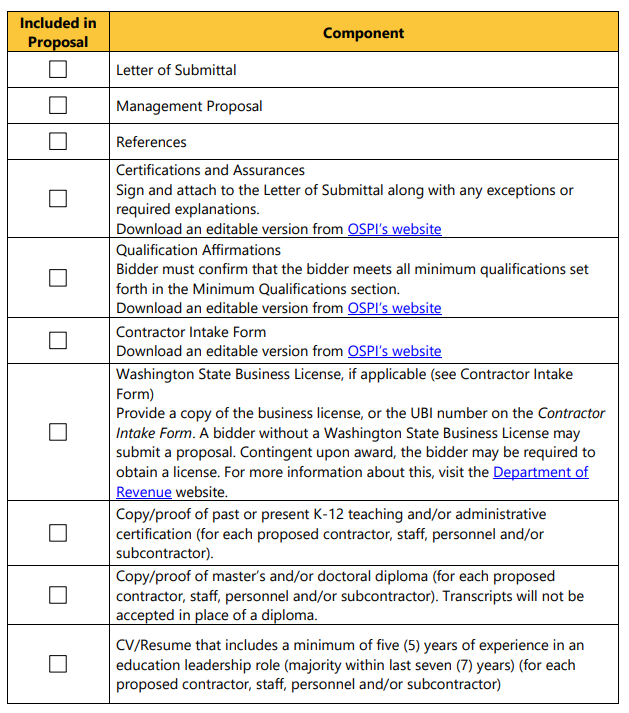 Proposal Checklist
Ensure that you have submitted all required materials in the required format.

Find this Proposal Checklist as Exhibit H of the RFQ.
Scoring/ Evaluation
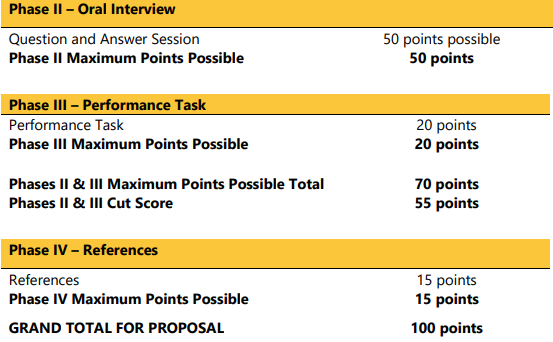 Proposals ranked by OSPI Evaluation Team
Consultants who meet Phase I Cut Score contacted for Oral Interview and Performance Task
Selection of Apparent Successful Bidders
Estimated Schedule for RFQ
Period of Performance
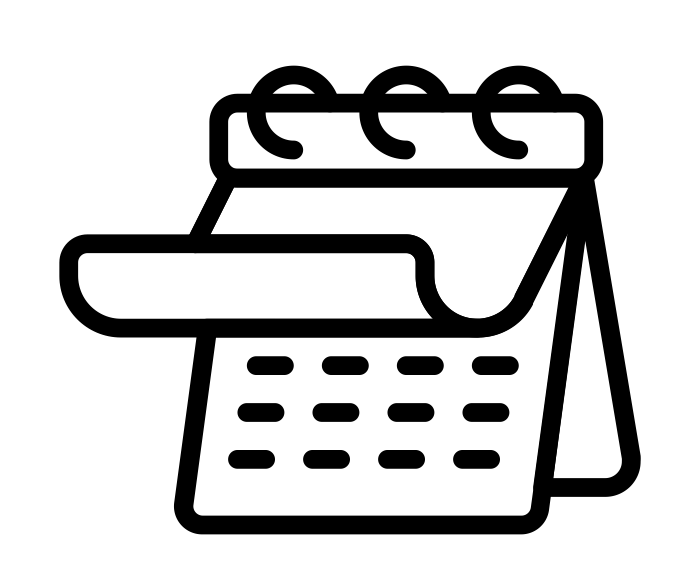 August 1, 2024 – July 31, 2025

OSPI reserves the right to amend to extend the contract for one (1) additional contract year through 2026 or issue an alternate RFQ requiring reapplication
References
Bryk, A. S., Gomez, L., Grunow, A., & LeMahieu, P. (2015). Learning to improve: How America’s schools can get better at getting better. Harvard Education Publishing. 

Safir, S., & Dugan, J. (2021). Street data: A next-generation model for equity, pedagogy, and school transformation. Corwin.
Question & Answer
Disclaimer
All oral and written communications will be considered unofficial and non-binding on Washington State Department of Enterprise Services (DES). Should bidders rely on any other communication, including statements made by state employees other than the Procurement Coordinator, they do so at their own risk and expense. Bidders should only rely on written amendments issued via Washington’s Electronic Business Solution (WEBS).
Connect With Us!